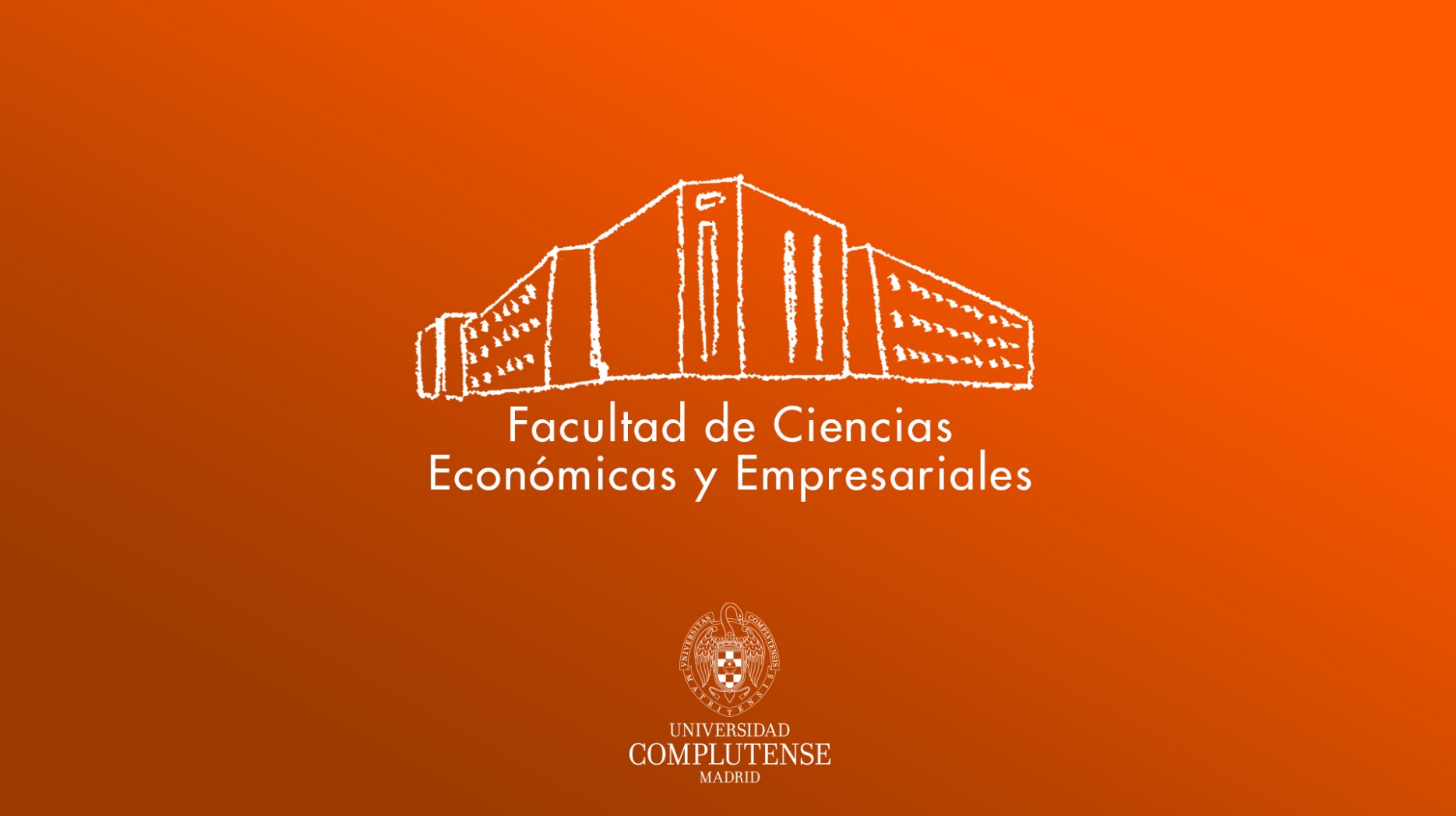 Encuestas de satisfacción INSERCIÓN LABORAL EGRESADOS2022-23
MÁSTER EN FINANZAS DE EMPRESA
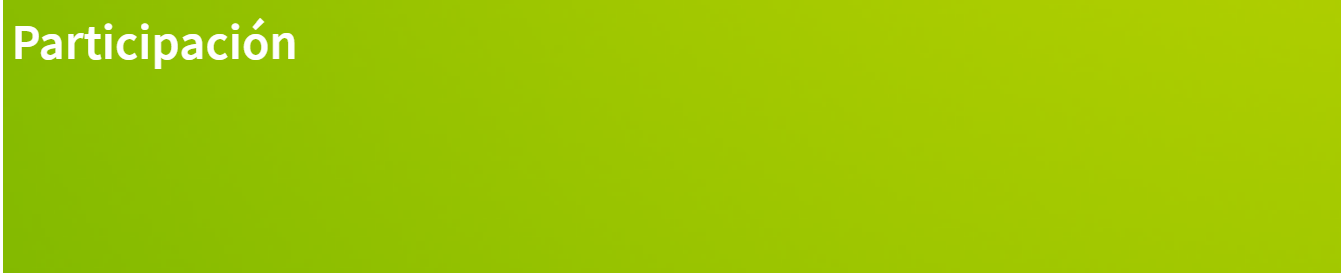 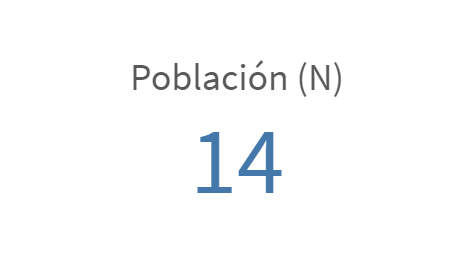 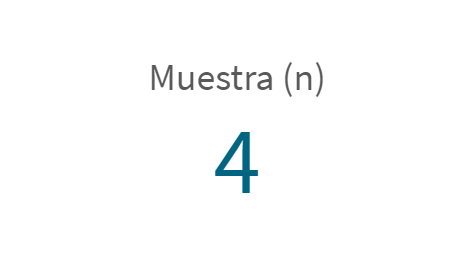 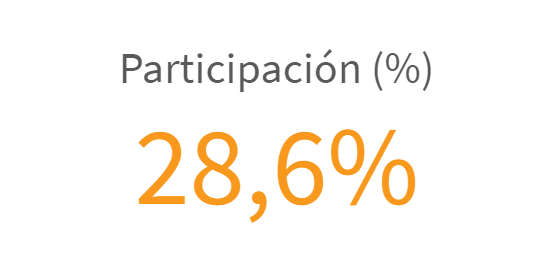 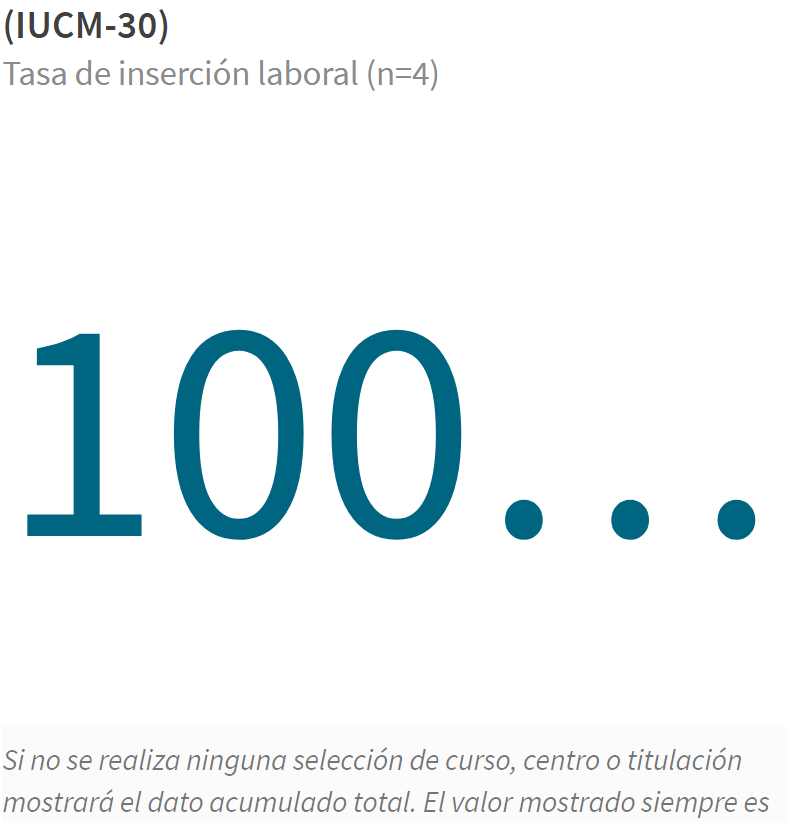 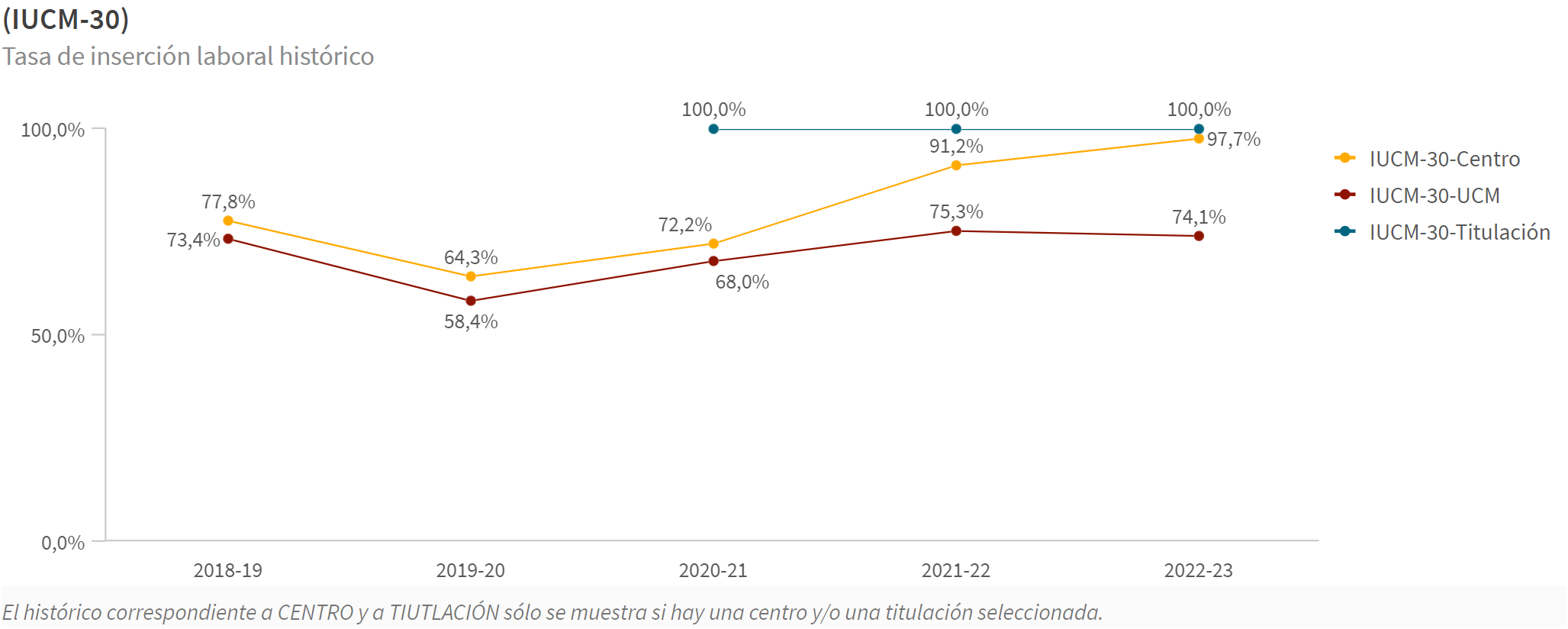 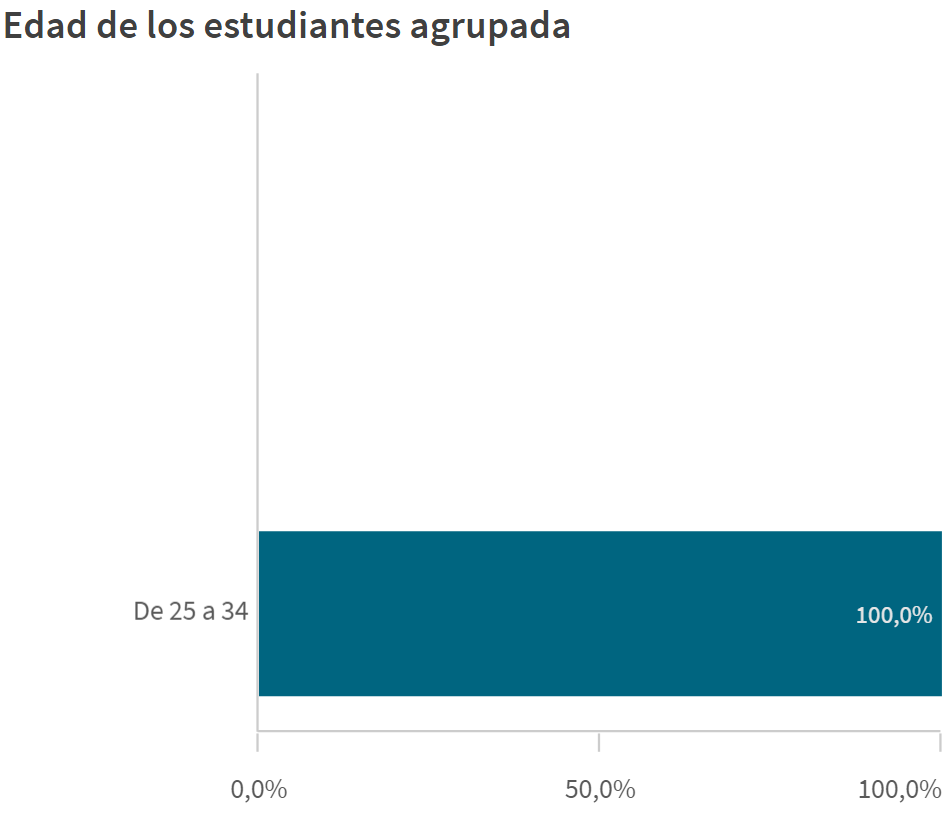 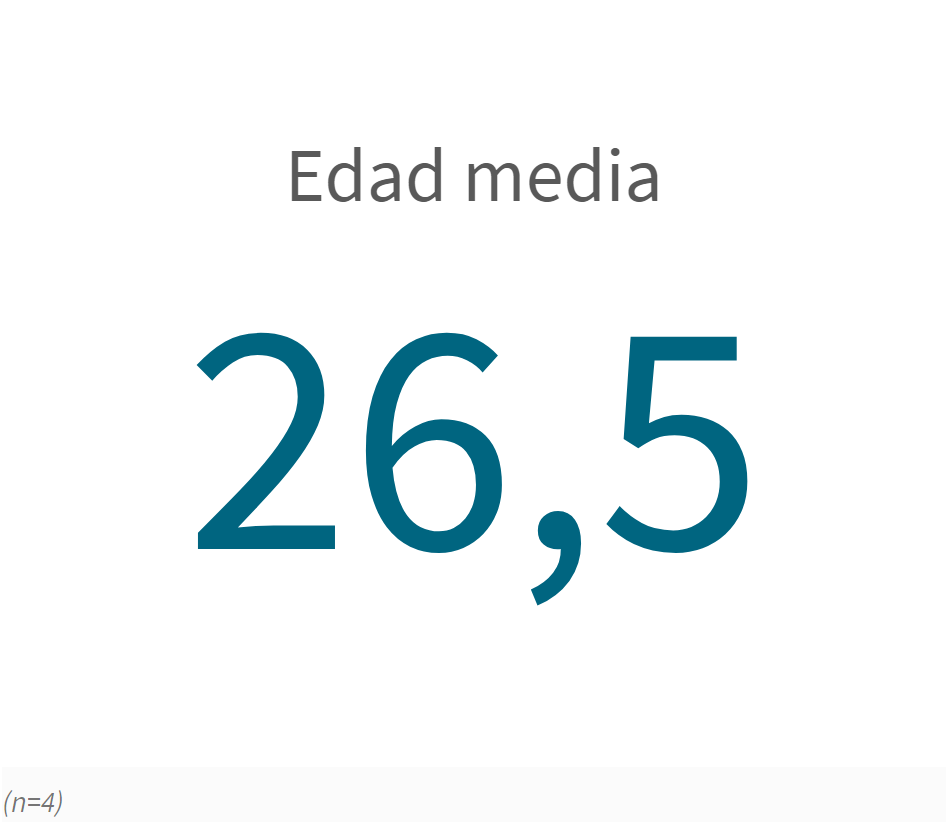 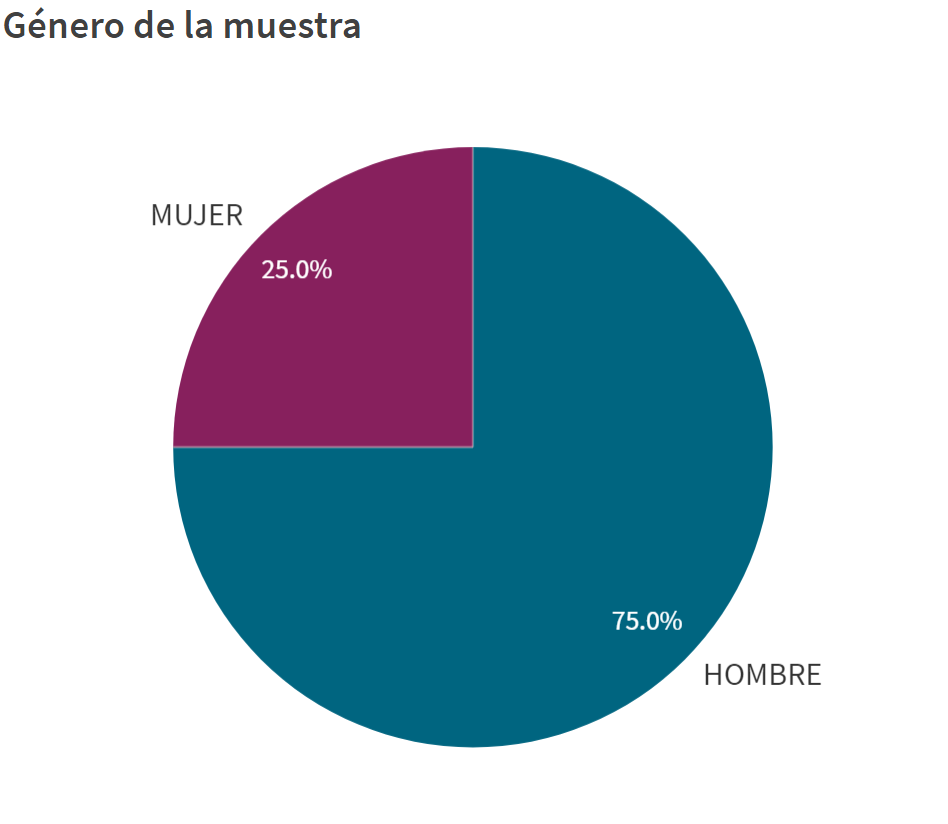 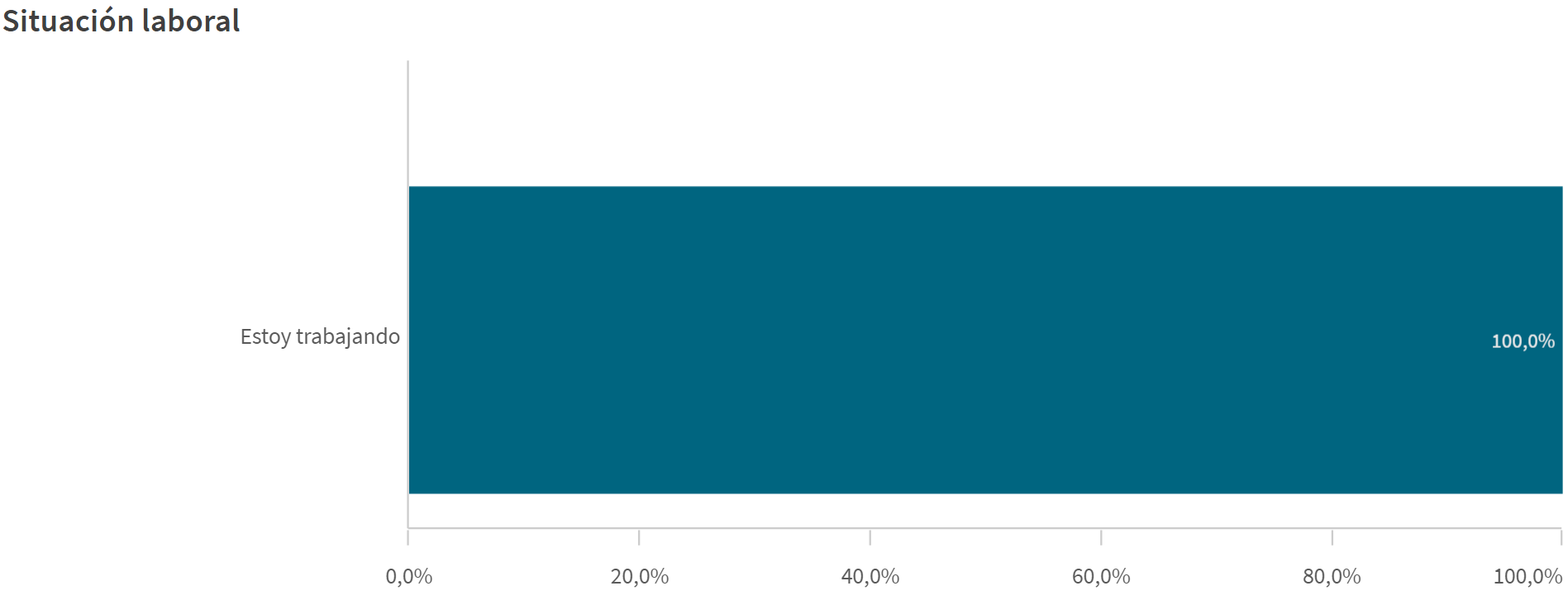 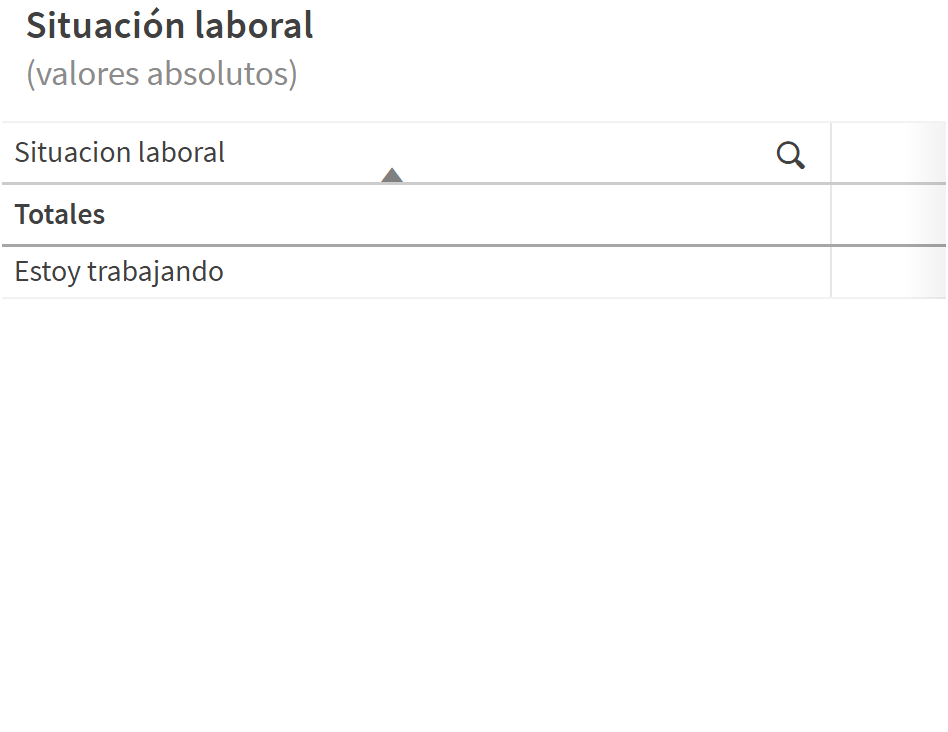 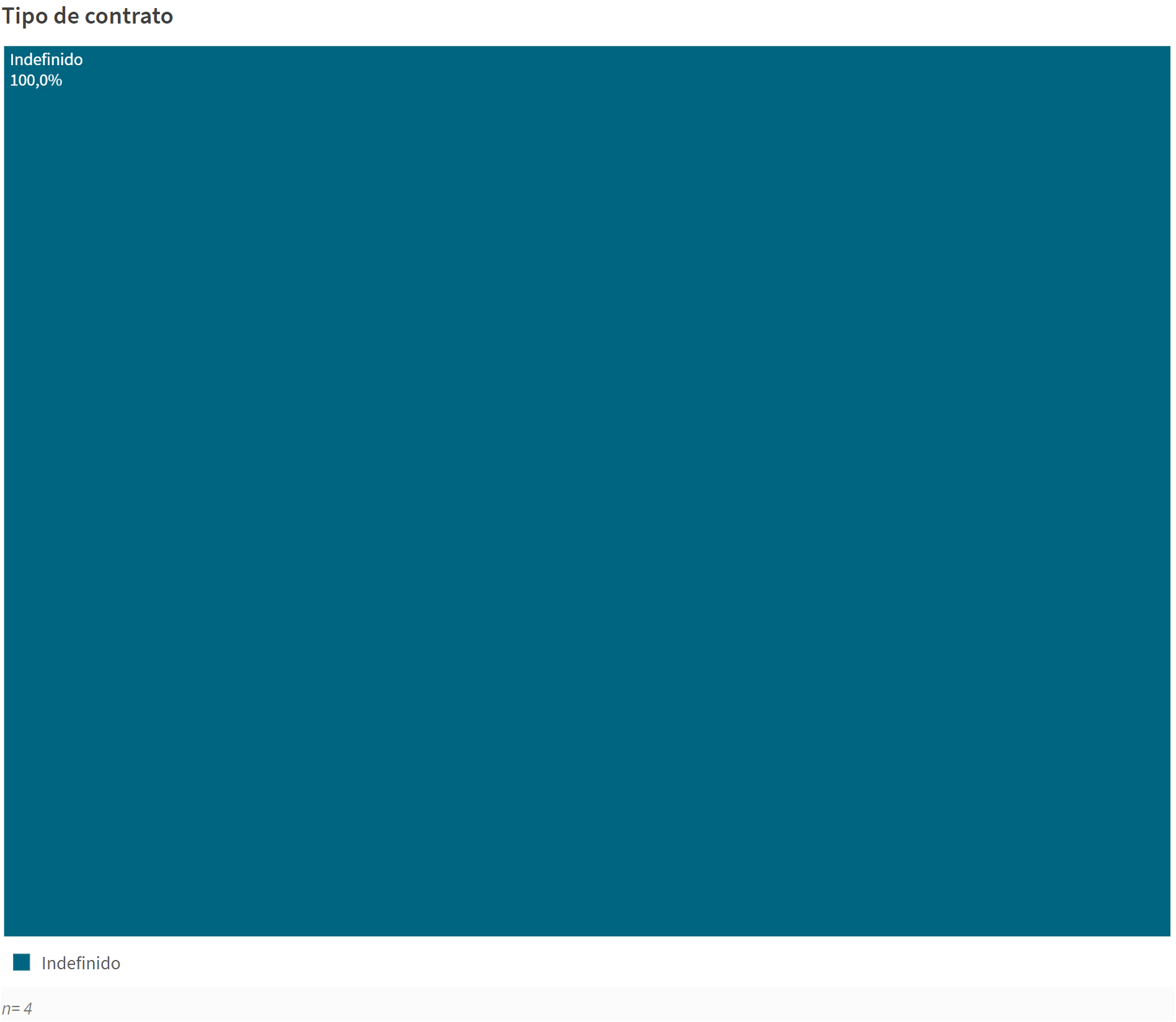 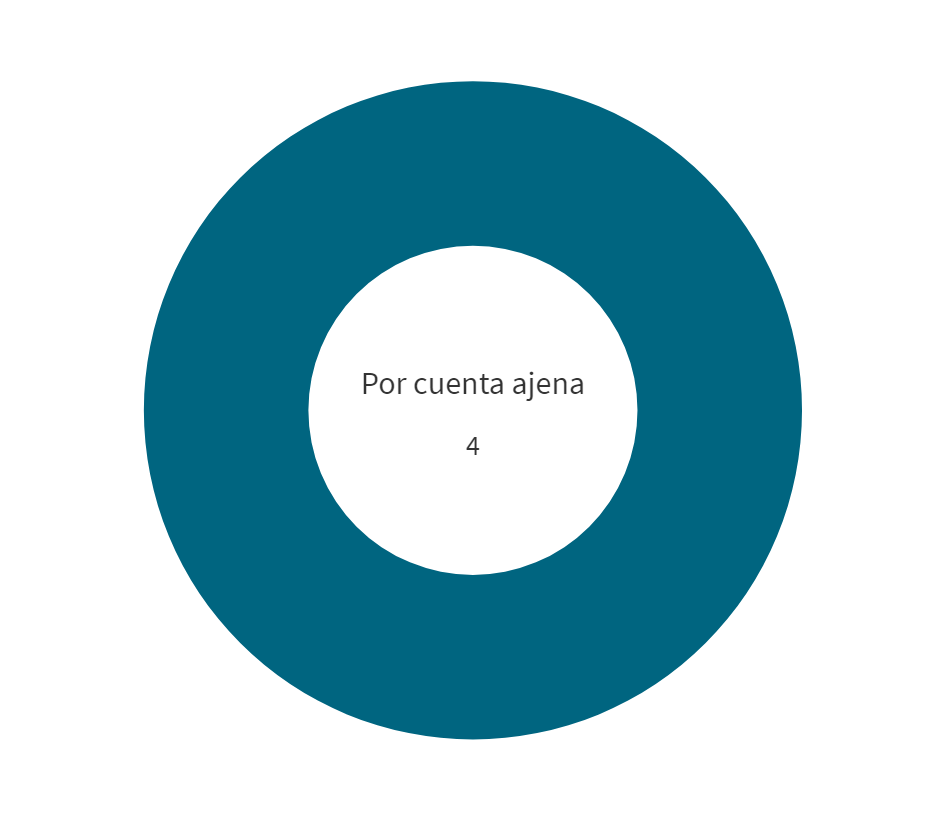 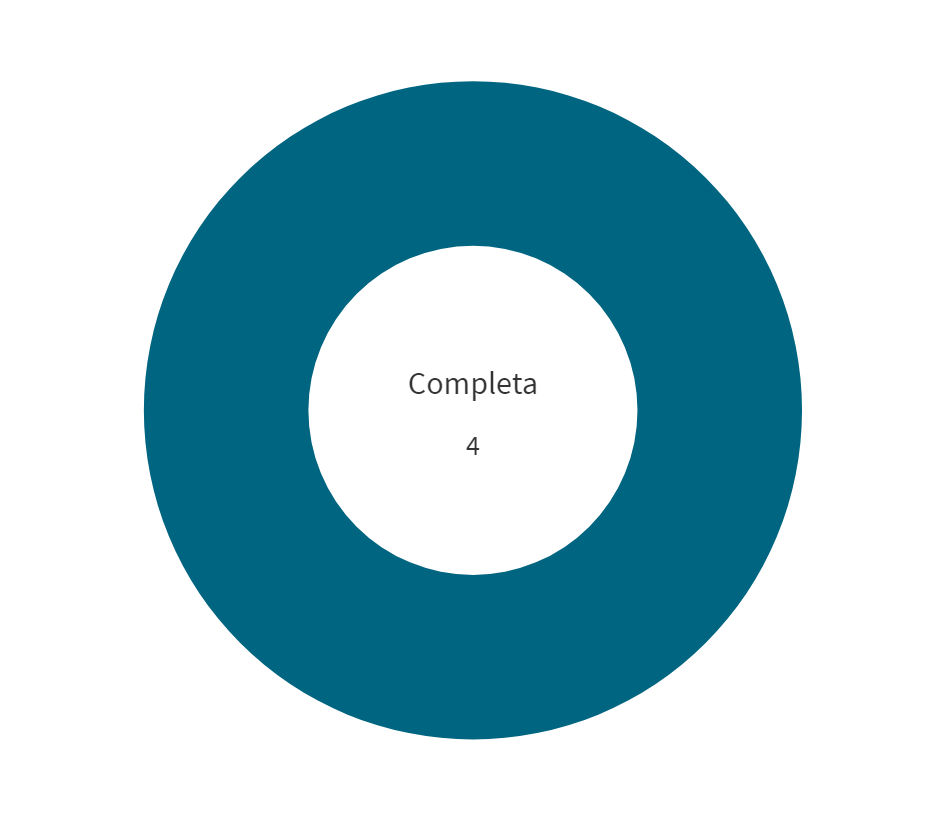 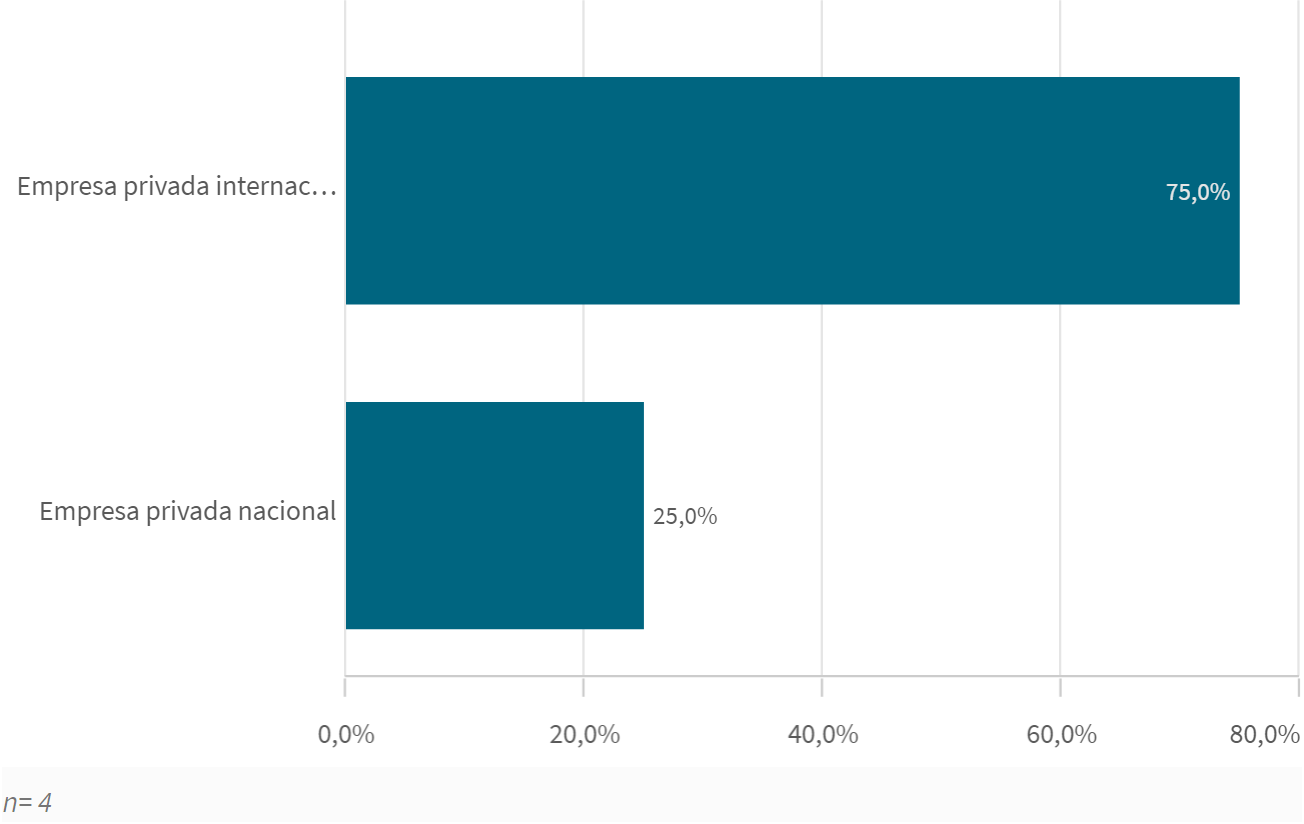 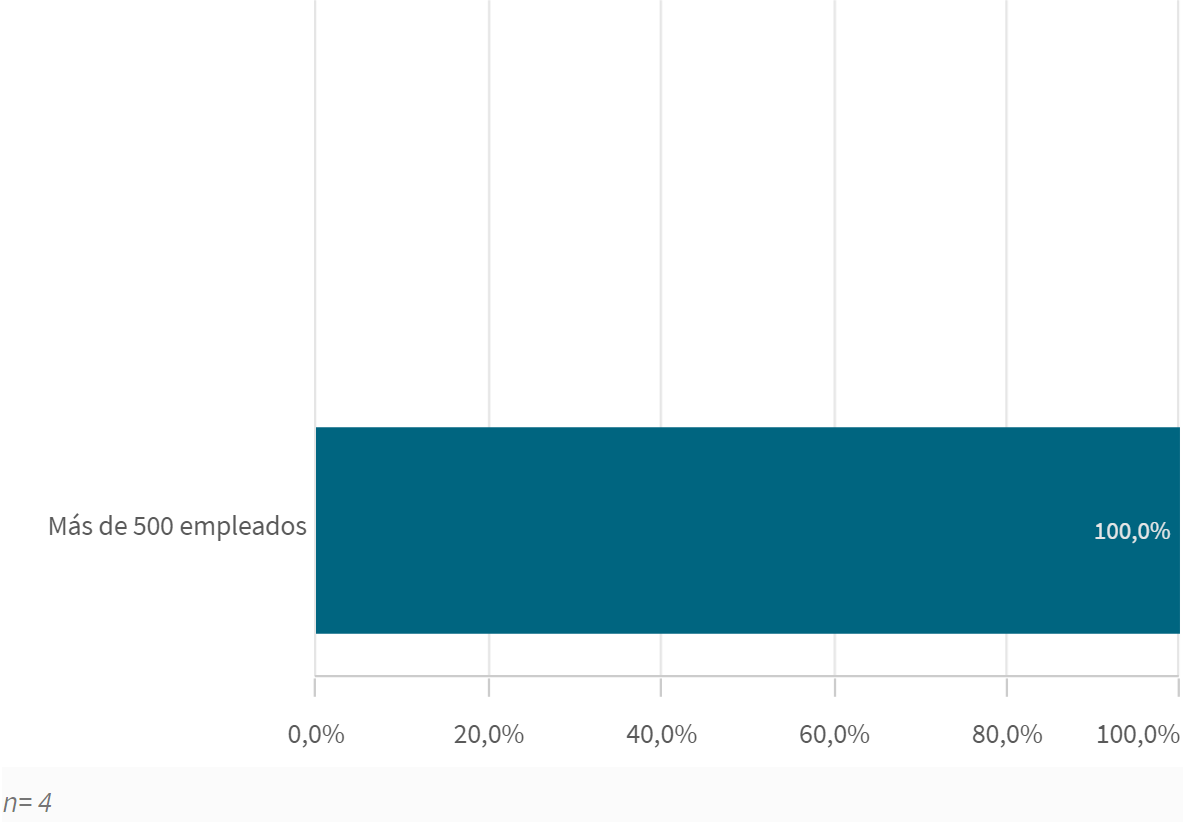 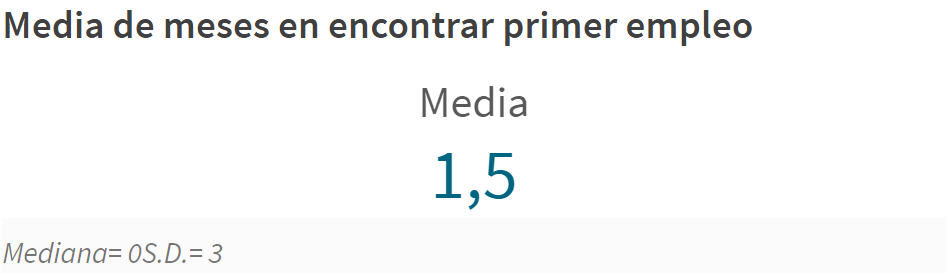 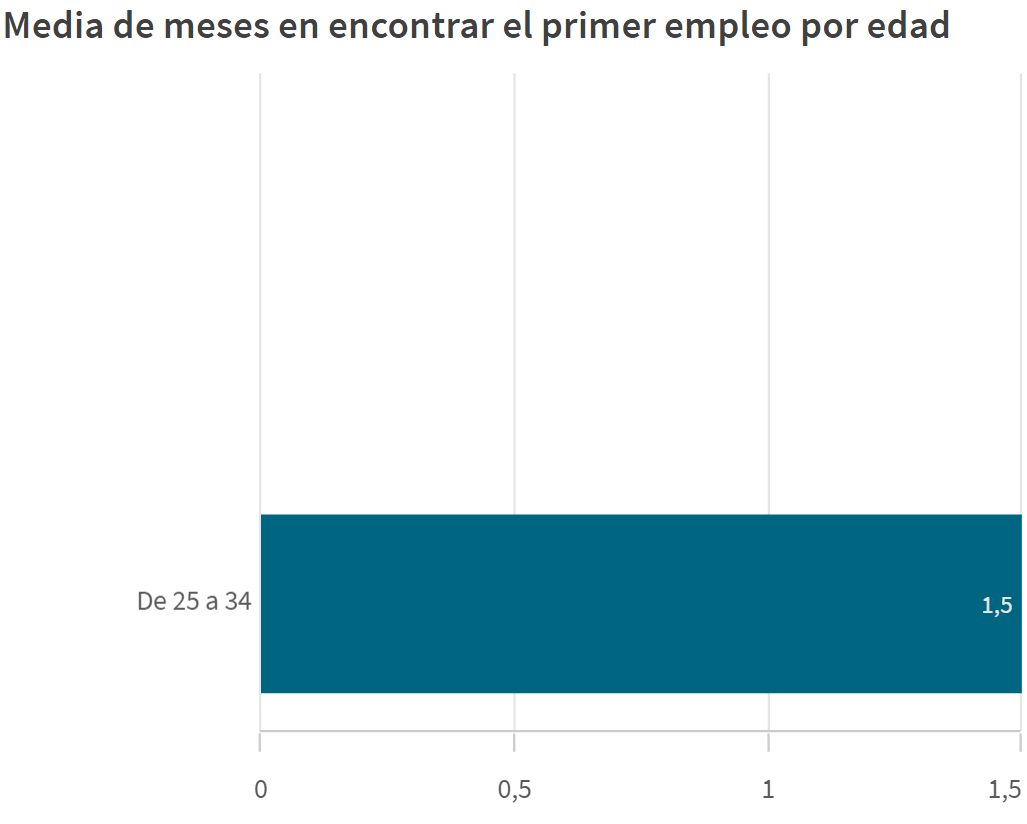 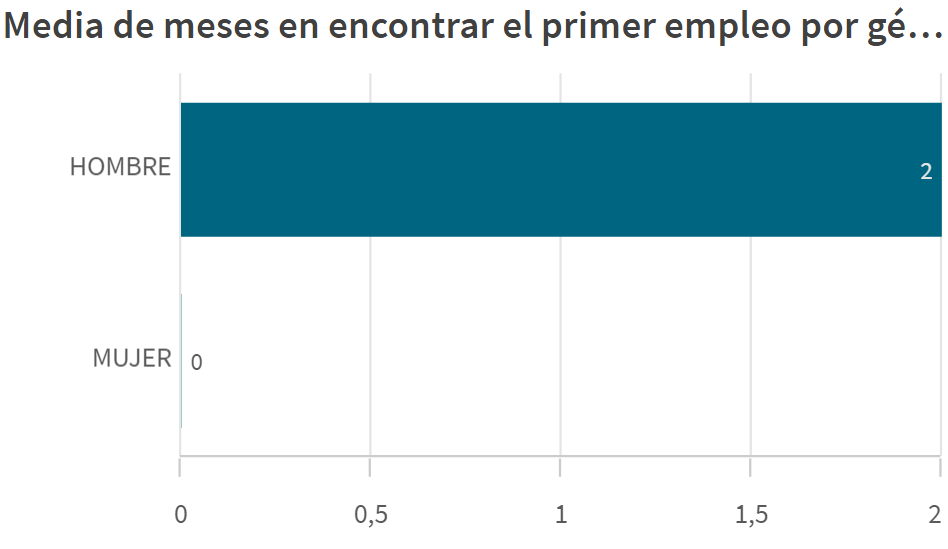 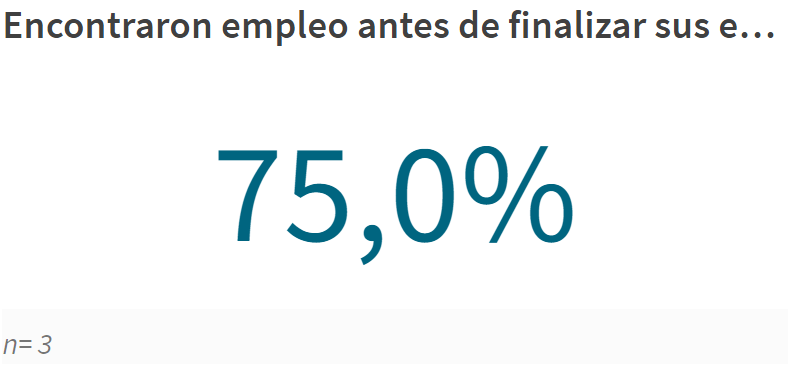 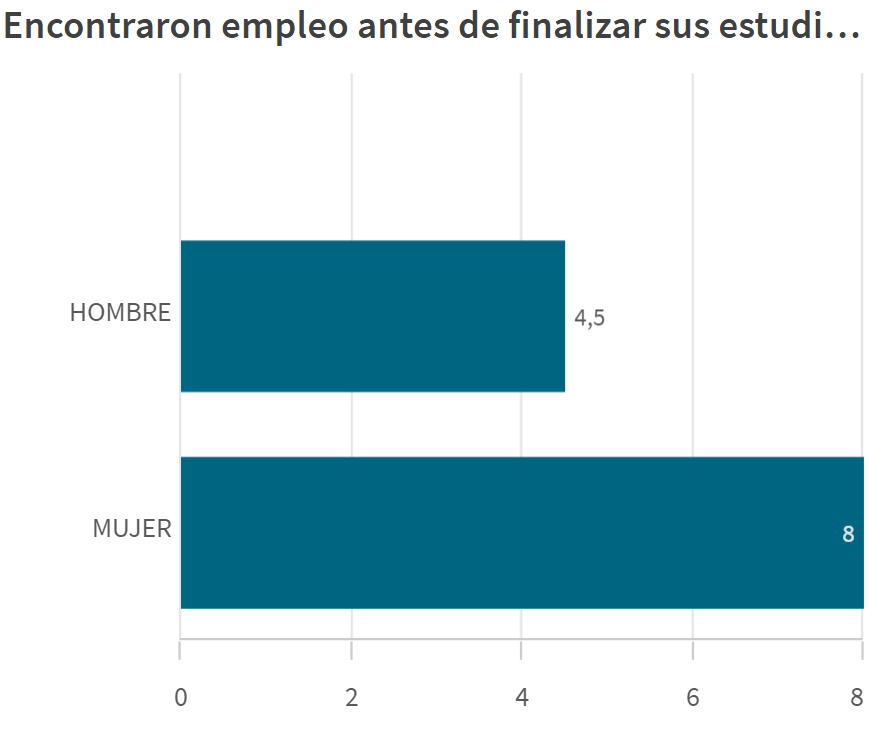 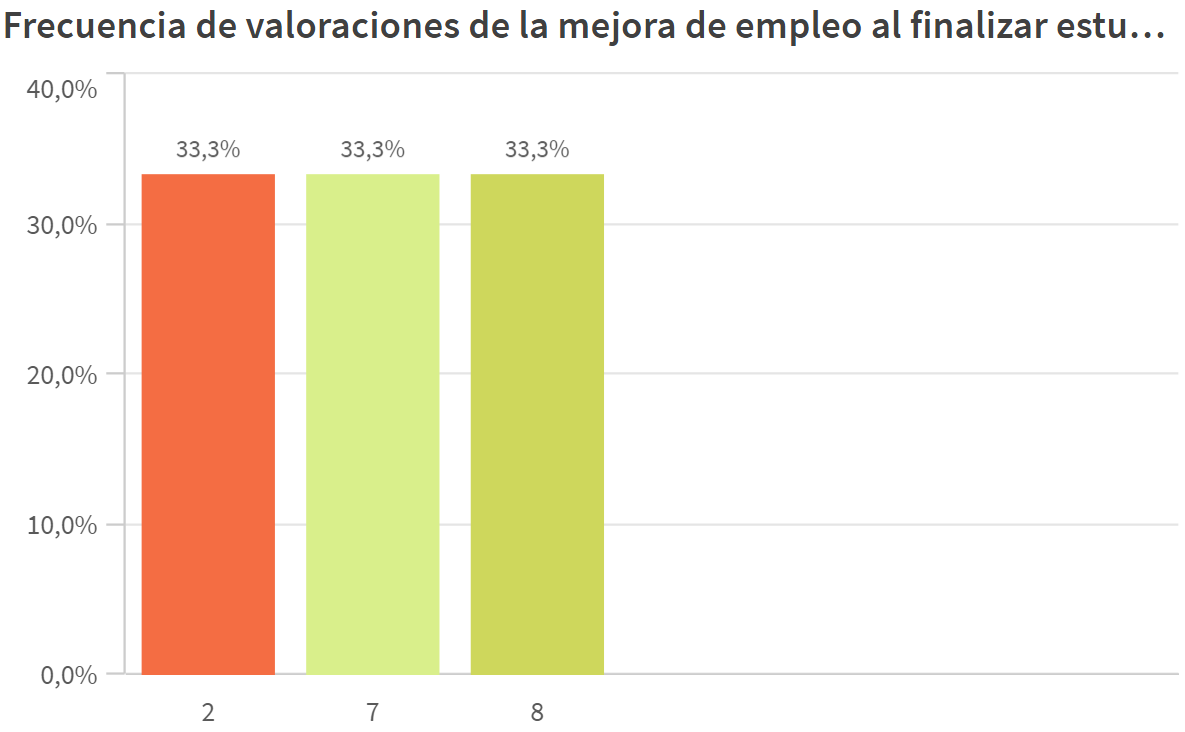 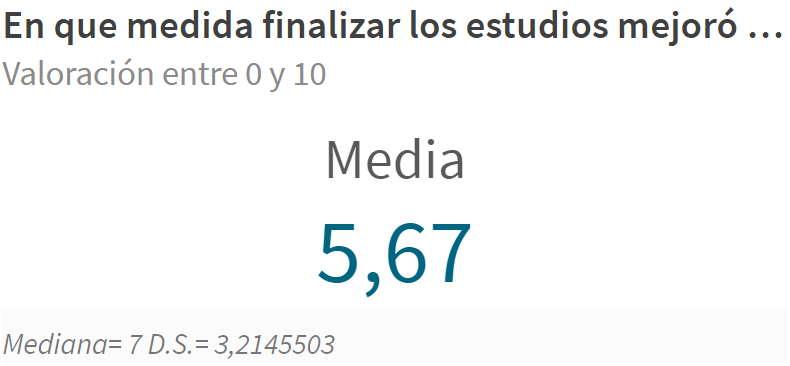 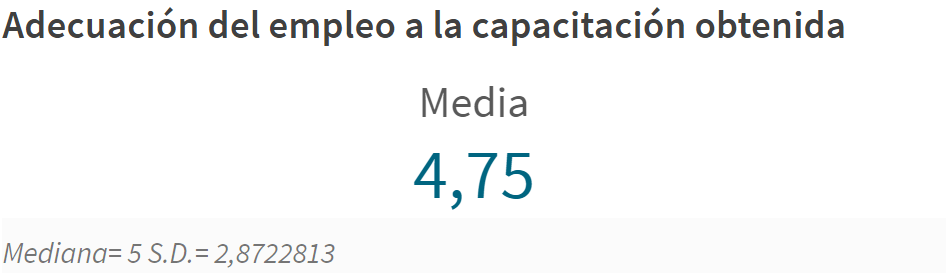 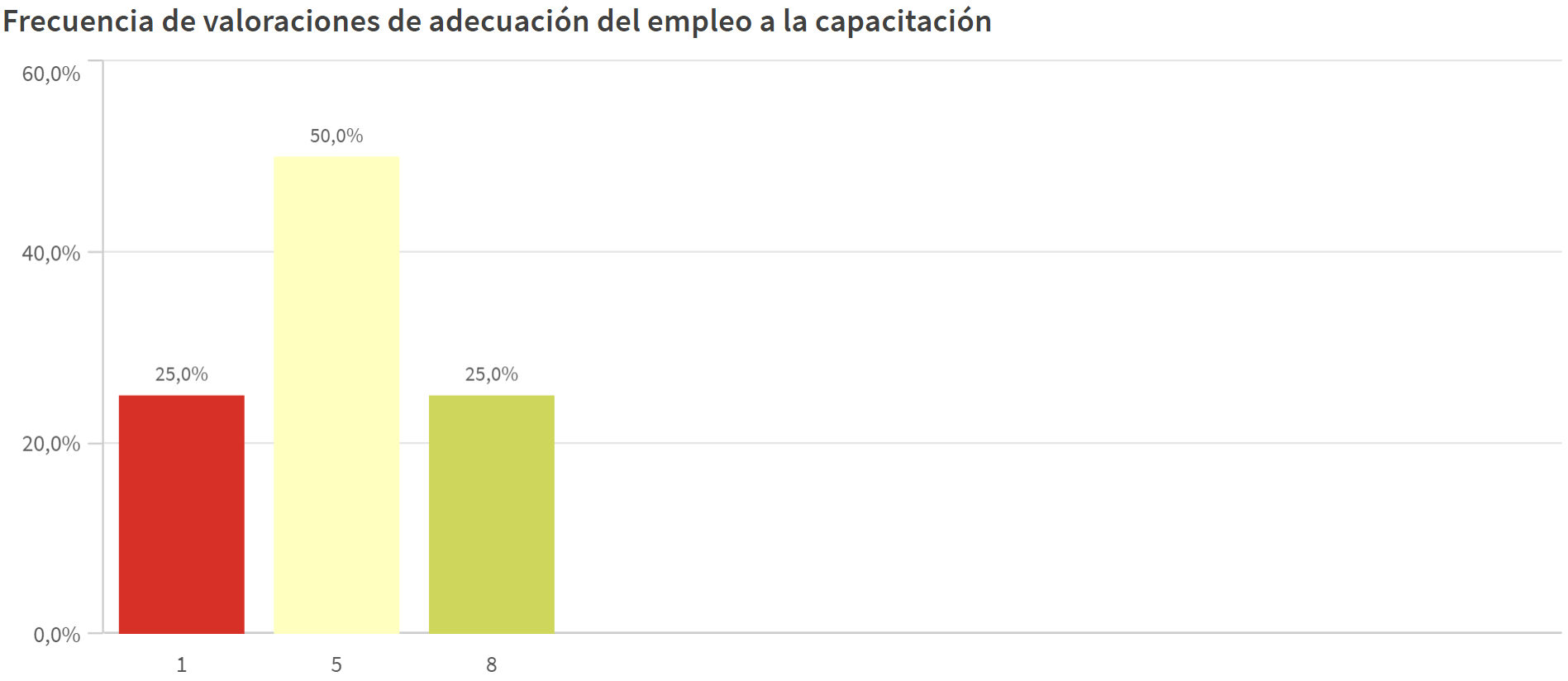 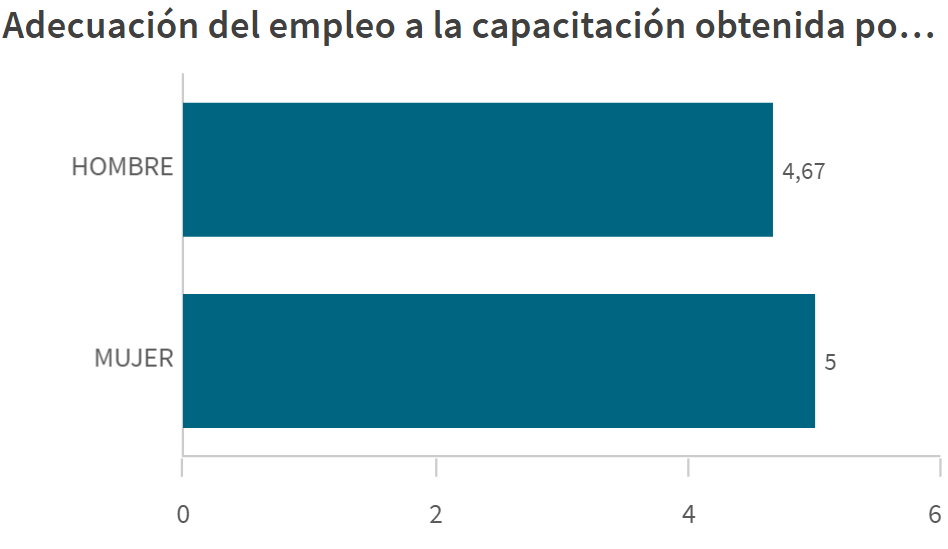 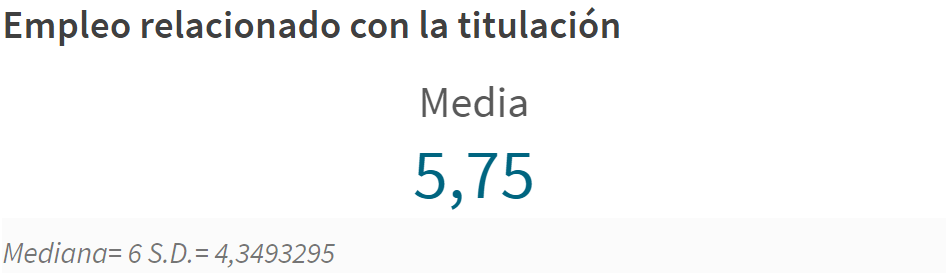 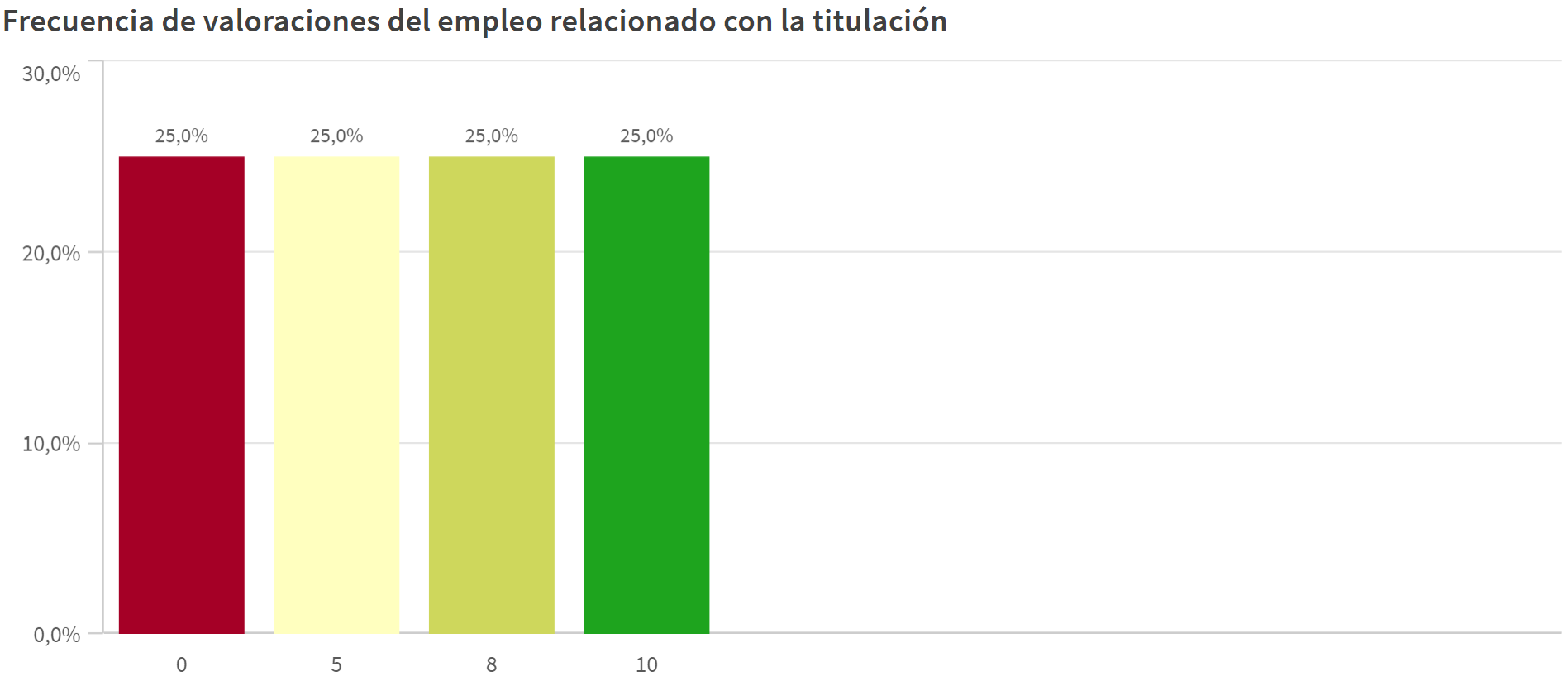 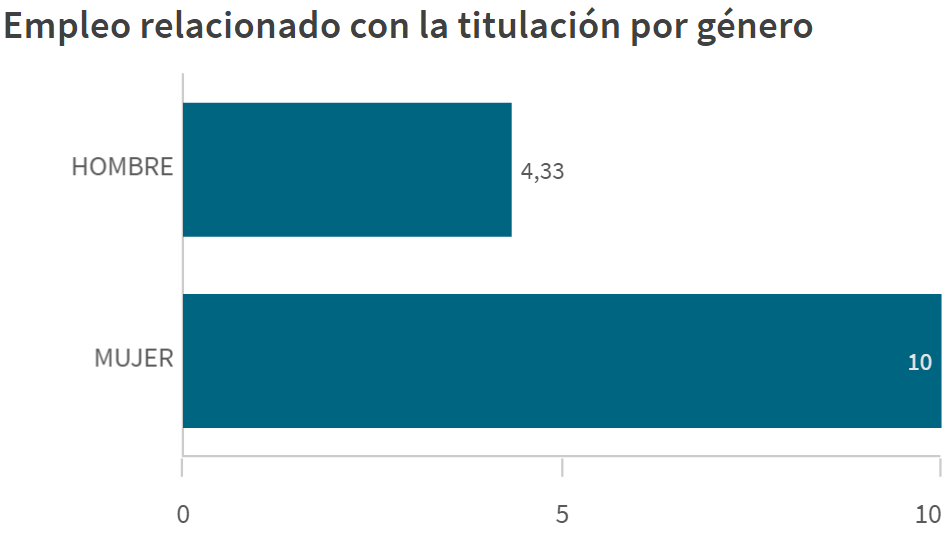 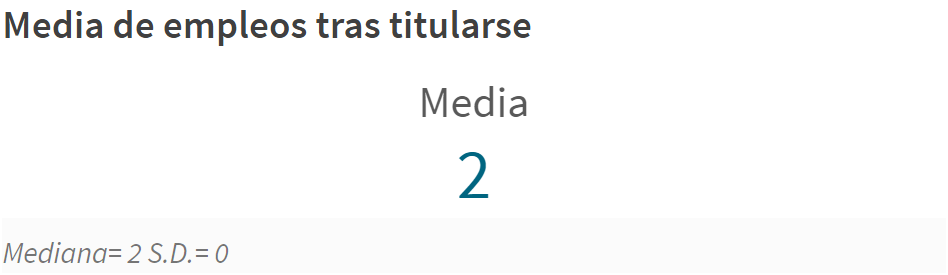 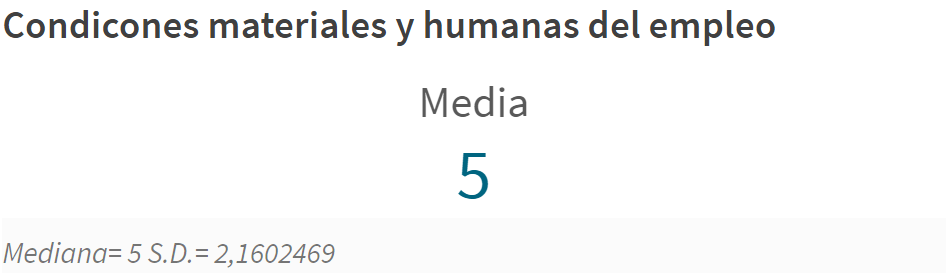 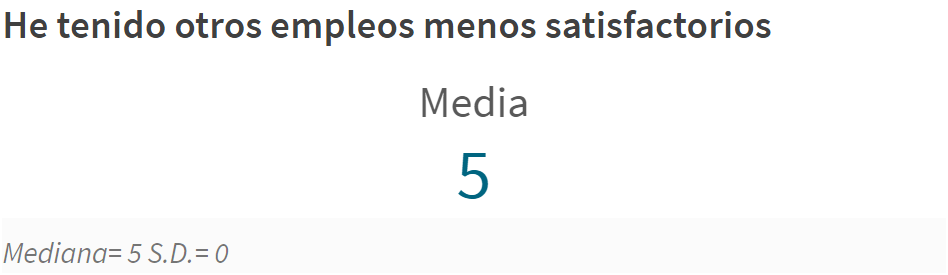 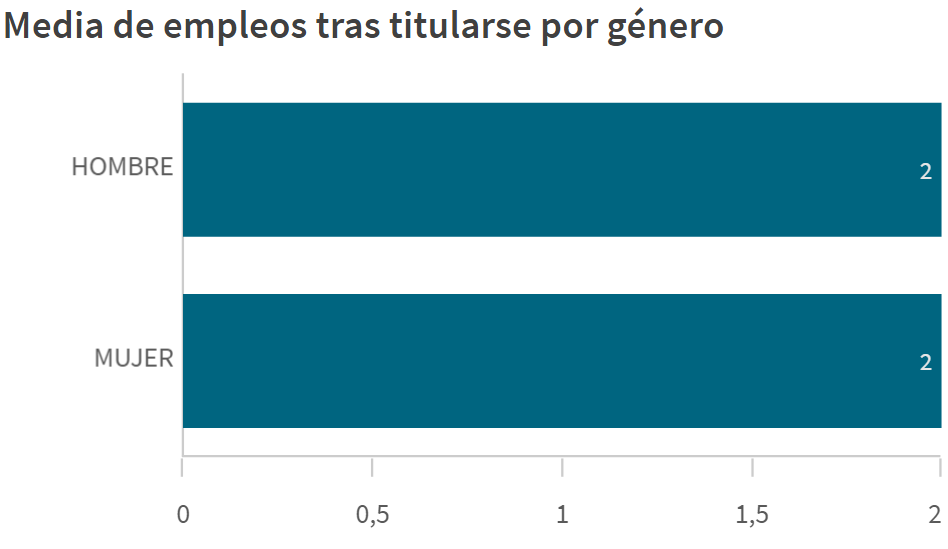 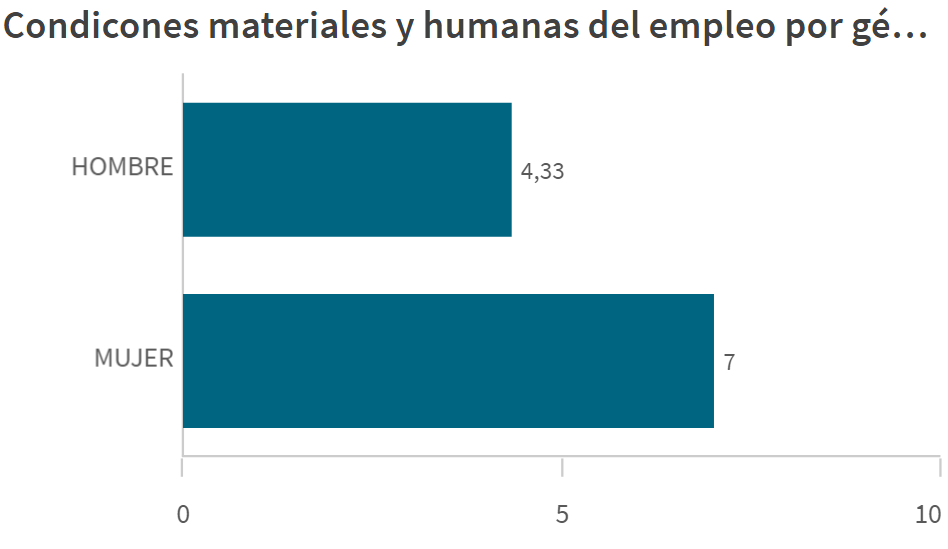 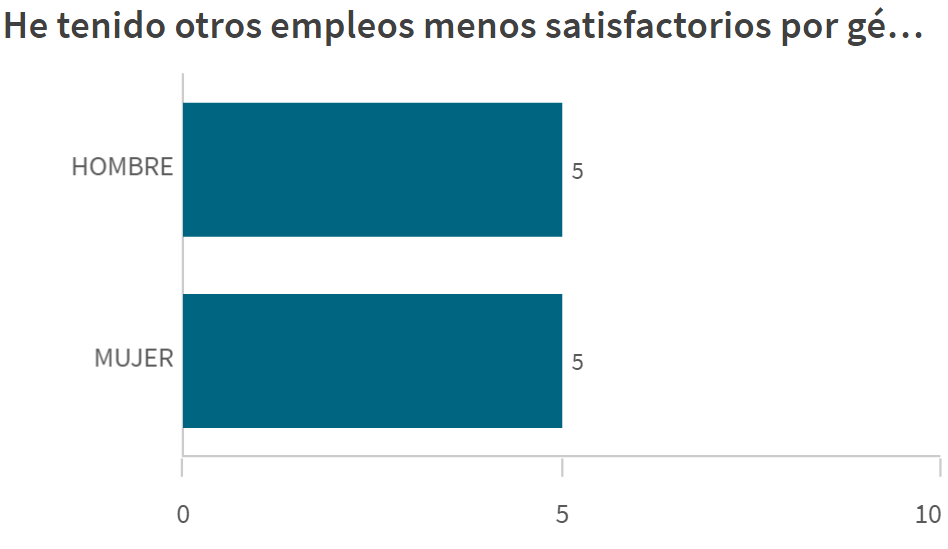 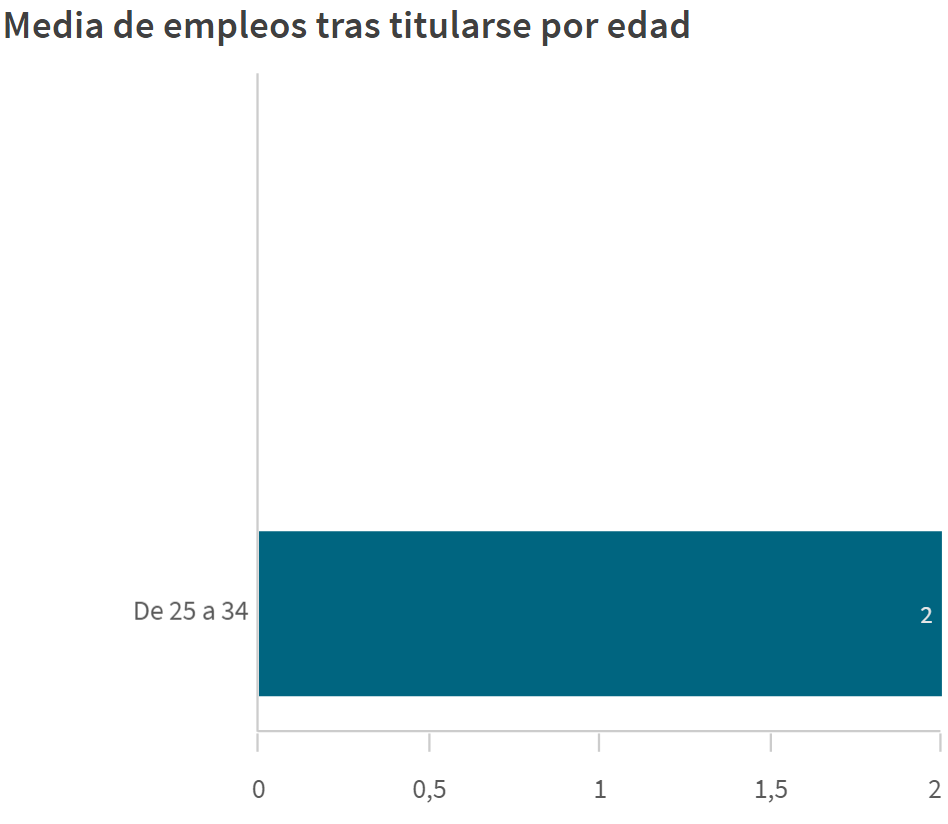 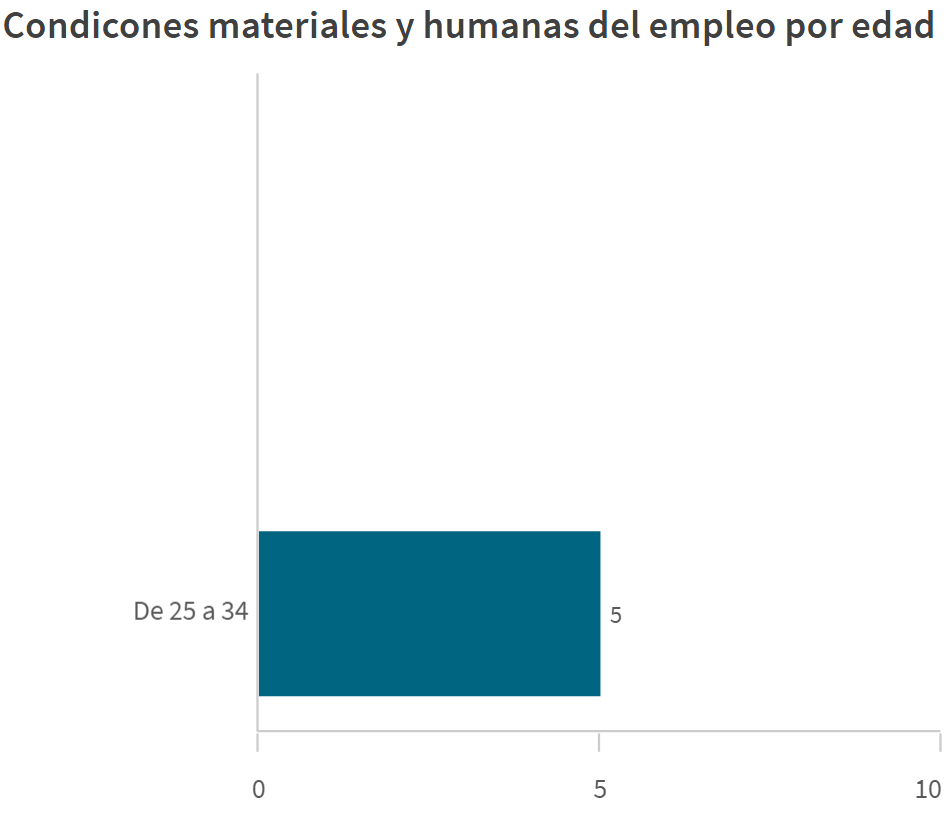 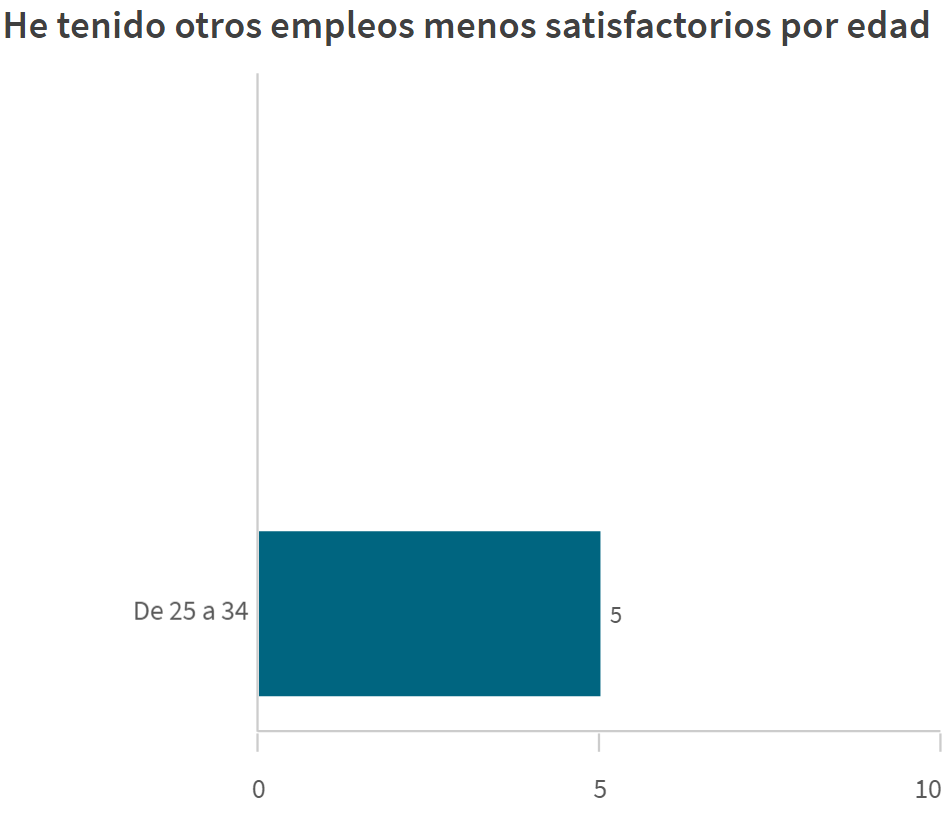 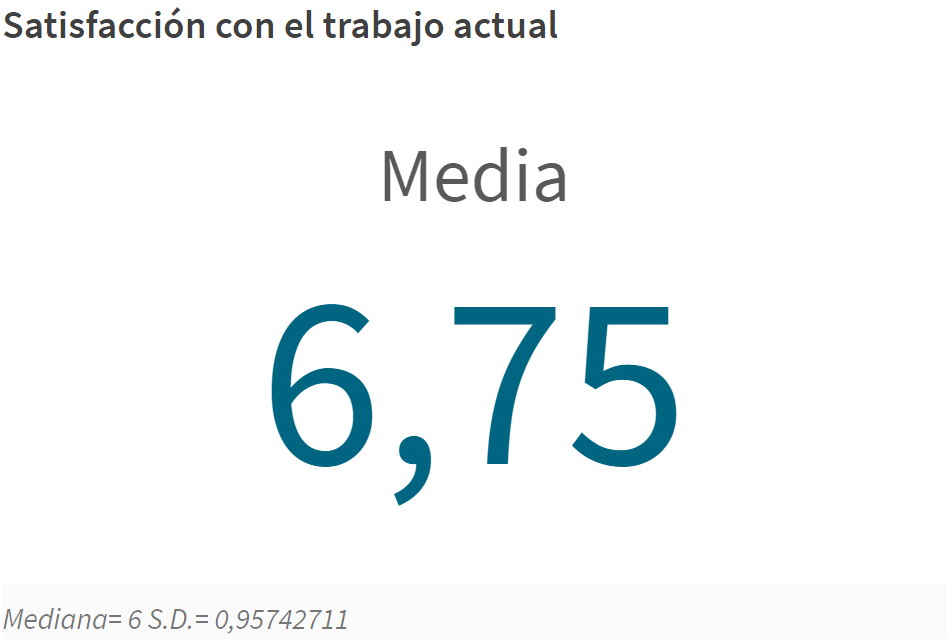 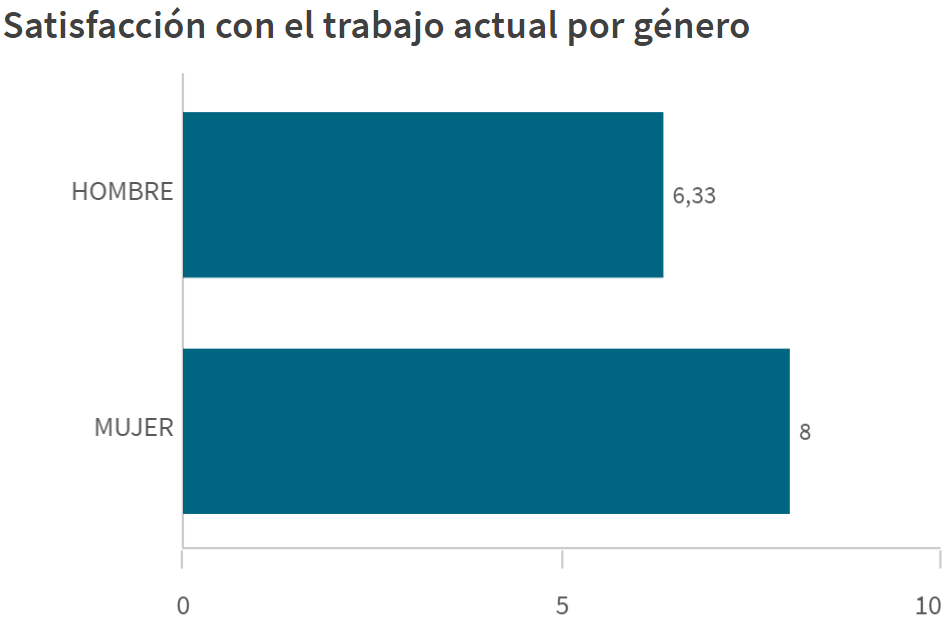 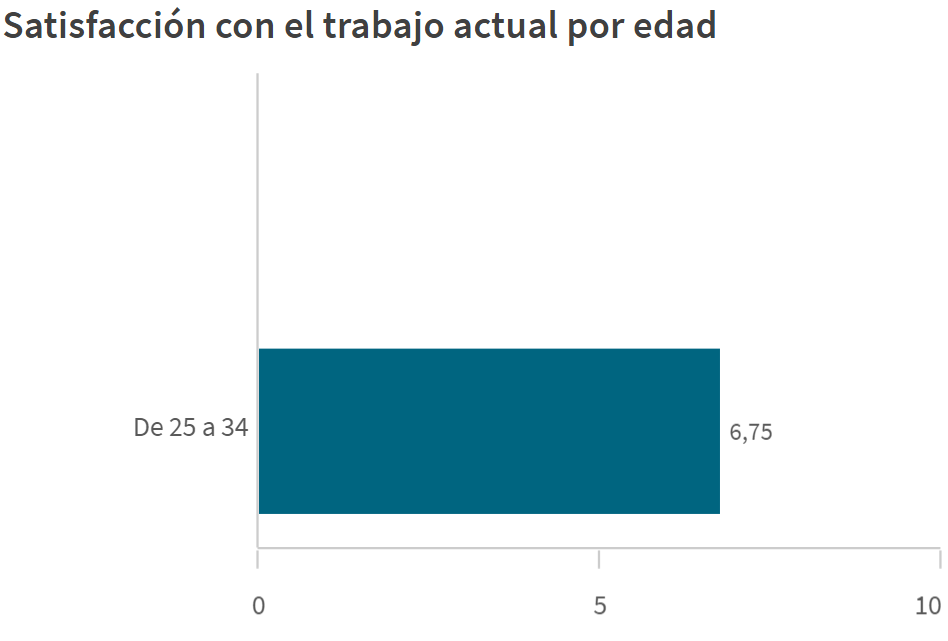 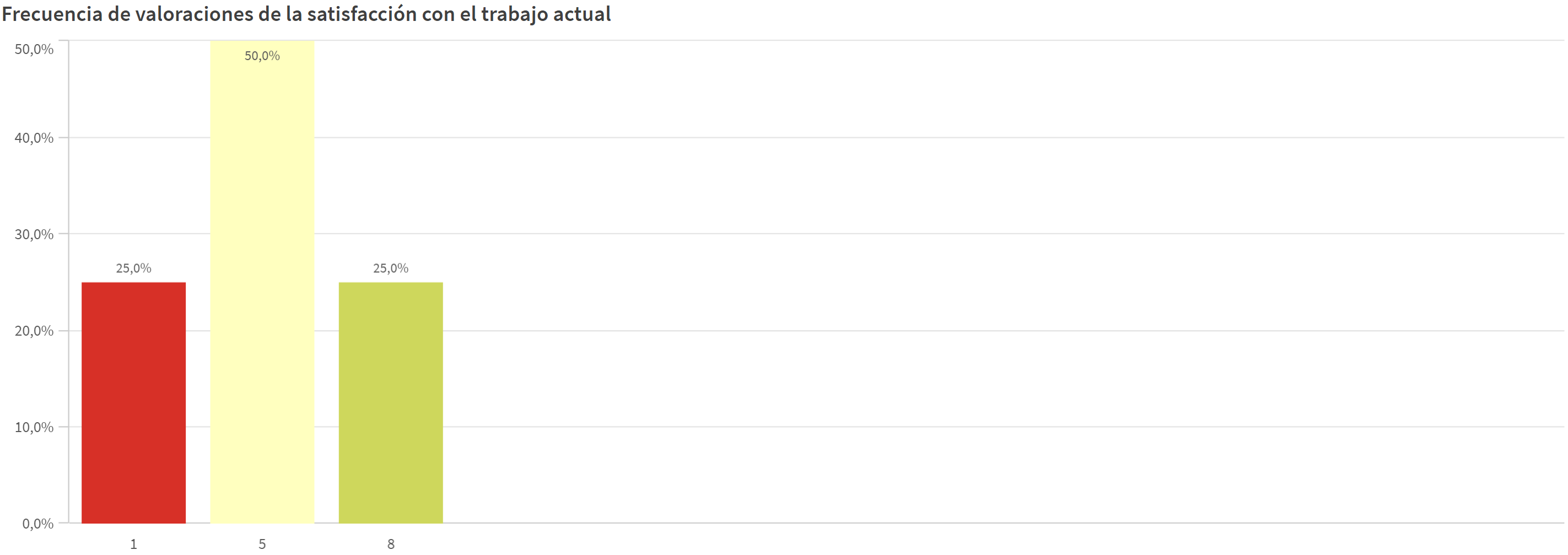